Public Notices and Violations
[Speaker Notes: In this lesson we are going to focus on violations and the public notices that are associated with the new Revised Total Coliform Rule, also known as the RTCR, that will go into effect April 1st, 2016.]
Abbreviations To Know
RTCR – Revised Total Coliform Rule
TCR – Total Coliform Rule
TC – Total Coliform
EC – E. coli
PN – Public Notice
CCR – Consumer Confidence Report
PWS – Public Water Supply
TT – Treatment Technique
MCL – Maximum Contaminant Level
[Speaker Notes: Before we get started I am going to go over some abbreviations that will be helpful to know.  

RTCR  stands for Revised Total Coliform Rule
TCR means Total Coliform Rule
TC is Total Coliform
EC is E. Coli
PN is Public Notice
CCR is Consumer Confidence Report
PWS is Public Water Supply 
TT is Treatment Technique
MCL is Maximum Contaminant Level]
Tiers of Public Notification
Tier 1 (Immediate notice):
This tier is for violations and situations with significant potential to have serious and immediate adverse effects on human health as a results of short-term exposure. Notice is required within 24 hours.
Tier 2 (As soon as possible):
This tier is for other violations and situations with the potential to have adverse effects on human health that do not pose an immediate risk. Notice is required within 30 days.
Tier 3 (Annual notice):
This tier is for all other violations and situations requiring public notice not included in Tier 1 or Tier 2 or that do not have a direct impact on human health.  These violations are typically monitoring and reporting violations. Notice is required within 12 months.
[Speaker Notes: Let’s start out and go over the three different types of Tiers that a Public Notice can be.

The first is a Tier 1 notice. This  is an Immediate notice.
This tier is for violations and situations with significant potential to have serious and immediate adverse effects on human health as a results of short-term exposure. Notice is required within 24 hours.

The next is a Tier 2 notice. This is a notice as soon as possible, but not later than 30 days after the violation.
This tier is for other violations and situations with the potential to have adverse effects on human health that do not pose an immediate risk. Notice is required within 30 days.

And Finally the Tier 3 notice which is an annual notice.
This tier is for all other violations and situations requiring public notice not included in Tier 1 or Tier 2 or that do not have a direct impact on human health.  These violations are typically monitoring and reporting violations. Notice is required within 12 months and can be done by CWS using the consumer confidence report provided the report is provided to the customers within 12 months of the violation.]
Violation and Public Notices
Some compliance/non-compliance activities under the RTCR must be included in the CCR.
[Speaker Notes: Now we are going to talk about the violations and the public notices that are associated with the RTCR. 
Violation                             Tier of Public Notification
An E. Coli MCL Violation       is a                  Tier 1 public notice
A Treatment Technique Violation     is a      Tier 2 public notice
A Monitoring Violation              is a             Tier 3 public notice
And finally a Reporting Violation            is a                 Tier 3 public notice]
Tier 1 PN:  E. coli MCL Violations
[Speaker Notes: So what can cause an E. Coli MCL that would require a Tier 1 Public Notice?  We are going to go over some examples of an E. coli MCL.
You can have a MCL for E. Coli if your routine sample is TC+ and a repeat sample is EC+, if your routine sample is EC+ and a repeat is TC+, if your routine is EC+ and you fail to take all of the required repeat samples, and finally if your routine sample is TC+ and a repeat is TC+ but was not analyzed for E. Coli.]
Tier 2 PN: Treatment Technique Violations
Failure to conduct a Level 1 or Level 2 Assessment within 30 days of learning of the trigger.
Failure to correct all sanitary defects from a Level 1 or Level 2 assessment within 30 days of learning of the trigger or approved timeframe set by IDEM.
[Speaker Notes: A Tier 2 Public notice for treatment technique violations can be triggered if your system fails to conduct a Level 1 or Level 2 Assessment within 30 days of learning of the trigger. 
 Also one is triggered if  your system Fails to correct all sanitary defects from a Level 1 or Level 2 assessment within 30 days of learning of the trigger or approved a timeframe set by IDEM.

Remember, once you have triggered an assessment you have 30 days to conduct the assessment.]
Tier 3 PN: Monitoring Violation
Monitoring Violation
-	Failure to collect all required routine or 	additional routine samples in a compliance 	period.
-	Failure to test for E. coli after a TC+ routine 	sample.
[Speaker Notes: A monitoring violation that would require a Tier 3 PN would include a Failure to collect all required routine or additional routine samples in a compliance period
Or a Failure to test for E. coli after a TC+ routine sample.]
Tier 3 PN: Reporting Violations
Reporting Violation
Failure to submit the monitoring report or completed assessment form after properly conducting monitoring or assessment.
Failure to notify IDEM of an EC+ sample in a timely manner.
[Speaker Notes: A reporting violation that would require a Tier 3 PN would include a failure to submit a monitoring report or a completed assessment form after properly conducting it or a
failure to notify IDEM of an EC+ sample at the end of the business day.]
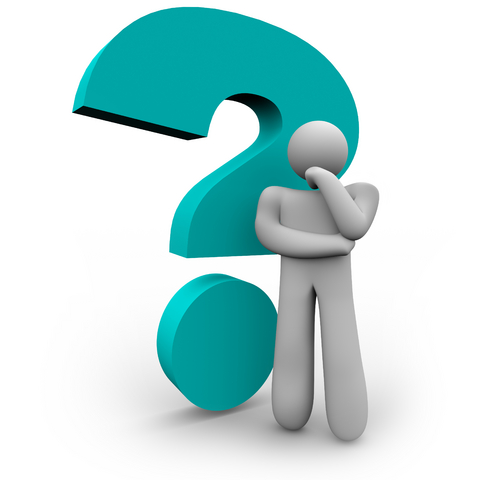 Questions? Contact IDEM at (317) 234-7430
[Speaker Notes: If you would like to talk to someone about these new requirements please call the IDEM DWB at (317) 234-7430.]